Equity Committee – Agenda – 9/21
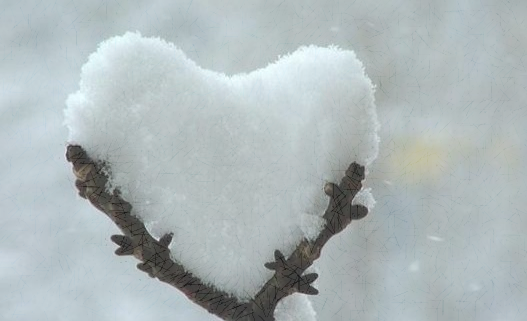 6:00 – Welcome

6:05 – Land Acknowledgement

6:08 – Review and approve or revise this agenda

6:10 - Approve or revise notes from 9-7 meeting

6:15 – Update:  Land Acknowledgement motion and volunteer to move the motion through the Council

6:20 - Update: VHS community service support proposal status- Jessica

6:25 – Discussion: Engage in meaningful communication with the Vashon-Maury community about equity barriers
	Should we create a grass-roots survey or meet with community leaders?
	Definitions of Equity, Social Justice and Inclusion – Deborah
	Outreach Initiative plan / spreadsheet – Kevin
	Another view of our Outreach Initiative - Kevin

7:00 - Committee Board Liaison support – Hunter and Kevin

7:10 – Possible Committee / Council meeting time conflict - Kevin 

7:20 – 10-5 Committee meeting call for priority topics

7:25 – Coffee breakout rooms

Add:  Inclusion and diversity article for The Loop

7:30 – Adjourn
FINAL
Items in yellow shading were not discussed
[Speaker Notes: Introductions – Tell the group something about your name]
Land Acknowledgement
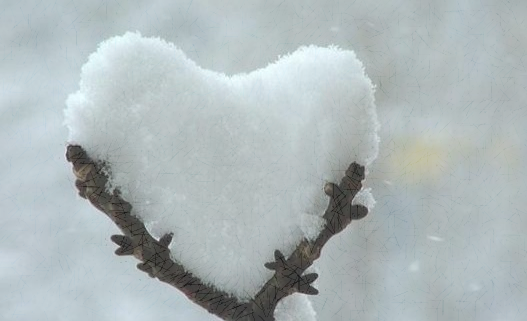 Please join me in acknowledging and paying respect to the sx̌ʷəbabš, the Vashon natives people, also known as the S’homamish, who were here before us, on ancestral land that we occupy today. 

They built their homes, told stories, created community, birthed children, fought battles, developed medicine, buried relatives, created art, and lived in unity with the natural world for thousands of years.

We pay our respect to their elders, past, present and emerging.

We acknowledge that we have benefited significantly from the careful and intentional care they provided that continues to protect and preserve our natural resources for present and future generations. 

This acknowledgement does not take the place of authentic relationships with Indigenous communities, but merely serves as a first step in honoring the land and resisting the erasure of Indigenous people past, present and future.

We acknowledge the genocide and continuous displacement of Indigenous people.  We also acknowledge these lands remain a vital part of the cultural sovereignty to the sx̌ʷəbabš and S’homamish relatives of present day.
[Speaker Notes: Introductions – Tell the group something about your name]
King County Services and Budgets
Vashon Island Community
Determinants of equity : 
child and youth development, 
economic development and jobs, 
environment and climate, 
health and human services,
housing, 
information and technology, 
justice system, and 
transportation and mobility.
Local King County Service Providers:
Sheriff
Fire
Parks
Outreach
Non-Government Organizations  (clubs, groups, etc) (NGOs)
Vashon-Maury Island “sectors”
Local Utilities and Districts:
Water
Sewer
Cemetery
Airport
Healthcare
Vashon-Maury Island Community Council
Local State Service Providers:
School District
Within this context, what is the role of the Community Council?
State Representatives
Congressional Representatives
King County Services and Budgets
In communication with Vashon-Maury Island “sectors”, the VMCC seeks to “connect with these sectors to understand their issues and needs and encourage participation in Council meetings” (per VMCC policies and procedures).

Applying an equity lens, the VMCC should assure these “sectors” are inclusive, Board member liaisons conduct “meaningful communication” with sector members to understand and remove equity, social justice and inclusion barriers and understand how to advocate for bias-free norms in the wider community.
Vashon Island Community
Determinants of equity : 
child and youth development, 
economic development and jobs, 
environment and climate, 
health and human services,
housing, 
information and technology, 
justice system, and 
transportation and mobility.
Local King County Service Providers:
Sheriff
Fire
Parks
Outreach
Non-Government Organizations  (clubs, groups, etc) (NGOs)
Vashon-Maury Island “sectors”
Local Utilities and Districts:
Water
Sewer
Cemetery
Airport
Healthcare
Vashon-Maury Island Community Council
Local State Service Providers:
School District
Within this context, what is the role of the Community Council?
State Representatives
Congressional Representatives
King County Services and Budgets
Vashon Island Community
Determinants of equity : 
child and youth development, 
economic development and jobs, 
environment and climate, 
health and human services,
housing, 
information and technology, 
justice system, and 
transportation and mobility.
In communication with Vashon-Maury Island Clubs and Groups, the VMCC is able to connect with the Vashon-Maury Island “sectors”

Applying an equity lens, the VMCC should conduct a survey of Island Clubs and Groups, identify which Clubs and Groups are associated with which sectors, and identify VMCC Board members who will maintain relations with the Club and Group leaders.
Local King County Service Providers:
Sheriff
Fire
Parks
Outreach
Non-Government Organizations  (clubs, groups, etc) (NGOs)
Vashon-Maury Island “sectors”
Local Utilities and Districts:
Water
Sewer
Cemetery
Airport
Healthcare
Vashon-Maury Island Community Council
Local State Service Providers:
School District
Within this context, what is the role of the Community Council?
State Representatives
Congressional Representatives
King County Services and Budgets
Vashon Island Community
Determinants of equity : 
child and youth development, 
economic development and jobs, 
environment and climate, 
health and human services,
housing, 
information and technology, 
justice system, and 
transportation and mobility.
In communication with Local Utilities and Districts, the VMCC is able to understand how services are provided to Vashon-Maury Island residents.

Applying an equity lens, the VMCC should develop an understanding of which “sectors” are served by the Local Utilities and Districts and seek to understand where these sectors are underserved by the Local Utilities and Districts.
Local King County Service Providers:
Sheriff
Fire
Parks
Outreach
Non-Government Organizations  (clubs, groups, etc) (NGOs)
Vashon-Maury Island “sectors”
Local Utilities and Districts:
Water
Sewer
Cemetery
Airport
Healthcare
Vashon-Maury Island Community Council
Local State Service Providers:
School District
Within this context, what is the role of the Community Council?
State Representatives
Congressional Representatives
King County Services and Budgets
Vashon Island Community
Determinants of equity : 
child and youth development, 
economic development and jobs, 
environment and climate, 
health and human services,
housing, 
information and technology, 
justice system, and 
transportation and mobility.
In communication with State and Congressional Representatives, the VMCC is able to communicate the needs of Vashon-Maury Island residents and understand new legislation being proposed which would affect Island residents and “sectors”.

Applying an equity lens, the VMCC should develop an understanding of how Vashon-Maury Island “sectors” could be better served by changes in State and Congressional legislation and understand the impact of new legislation on Vashon-Maury Island “sectors”.
Local King County Service Providers:
Sheriff
Fire
Parks
Outreach
Non-Government Organizations  (clubs, groups, etc) (NGOs)
Vashon-Maury Island “sectors”
Local Utilities and Districts:
Water
Sewer
Cemetery
Airport
Healthcare
Vashon-Maury Island Community Council
Local State Service Providers:
School District
Within this context, what is the role of the Community Council?
State Representatives
Congressional Representatives
King County Services and Budgets
In communication with Local State Service Providers primarily the Vashon Island School District (VISD), the VMCC is able to better understand issues and concerns facing Vashon-Maury Island youth.

Applying an equity lens, the VMCC understanding from their work with Vashon-Maury Island “sectors” forms the basis of recommendations for how VISD could provide better service.
Vashon Island Community
Determinants of equity : 
child and youth development, 
economic development and jobs, 
environment and climate, 
health and human services,
housing, 
information and technology, 
justice system, and 
transportation and mobility.
Local King County Service Providers:
Sheriff
Fire
Parks
Outreach
Non-Government Organizations  (clubs, groups, etc) (NGOs)
Vashon-Maury Island “sectors”
Local Utilities and Districts:
Water
Sewer
Cemetery
Airport
Healthcare
Vashon-Maury Island Community Council
Local State Service Providers:
School District
Within this context, what is the role of the Community Council?
State Representatives
Congressional Representatives
King County Services and Budgets
Communication with King County elected officials and Local King County Service Providers is a very important interchange of the VMCC.  Representing the collective voice of Islanders for all King County policies, services and budgets.

Applying an equity lens, the VMCC must assure that “sector” leaders and NGOs are aware of policy, service and budget changes proposed by King County, assure those topics are included on the VMCC agenda and the result of those discussions relayed to King County representatives so they are best able to include them in their analysis of equity impacts.
Vashon Island Community
Determinants of equity : 
child and youth development, 
economic development and jobs, 
environment and climate, 
health and human services,
housing, 
information and technology, 
justice system, and 
transportation and mobility.
Local King County Service Providers:
Sheriff
Fire
Parks
Outreach
Non-Government Organizations  (clubs, groups, etc) (NGOs)
Vashon-Maury Island “sectors”
Local Utilities and Districts:
Water
Sewer
Cemetery
Airport
Healthcare
Vashon-Maury Island Community Council
Local State Service Providers:
School District
Within this context, what is the role of the Community Council?
State Representatives
Congressional Representatives
Board / Committee Liaison Support
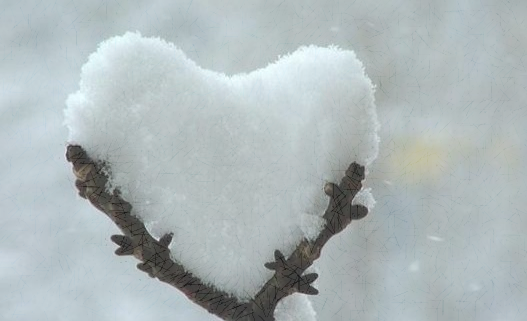 Work closely with the Committee Chair to assure good working relations, information sharing and develop a spirit of trust between the work of the Committee and the Council.

Report the status of Committee meetings to the Council.  Should unfair practices occur in the Committee such as excluding individuals, the Liaison will also report that to the Council.

The Liaison will coordinate Committee requests to the Council.  This includes the Committee's request for participating in the Vashon School District’s community service program, any unusual expenses or income the Committee anticipates and any publicity the Committee plans .

The Liaison will carry any ideas, desires or disapprovals the Committee has to the Council and follow up on the status of such issues so the Committee becomes aware of what's happening. The Liaison will attempt to inform the Committee when it is to their advantage to attend Council meetings.

The Liaison is expected to ensure that notes are taken at Committee meetings and made available to the Council.

Other support needed?
[Speaker Notes: Introductions – Tell the group something about your name]
Equity Committee – Suggested 10/4 Topics
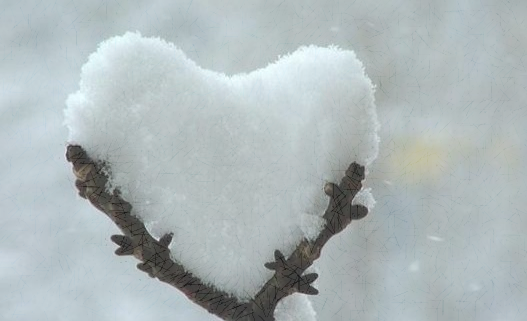 Agenda items suggested by Equity Committee members for our next meeting:
Breakout rooms: join another Committee member for coffee 
Outreach Initiative:
What type of education information should we develop to send out in advance of our Outreach?
Volunteer help needed – Develop the information to sent to folks prior to the survey or a meeting
In addition to contacting people by phone, how else could we conduct our Outreach Initiative?
How to coordinate our Outreach with the Council Board?
GARE Toolkit and Review of current Council by-laws / standing rules equity provisions – where do these fit into our process?
Items suggested during or following the meeting:
Add items here
Add items here
[Speaker Notes: Introductions – Tell the group something about your name]
Vashon-Maury Island Community Council
Equity Committee Meeting
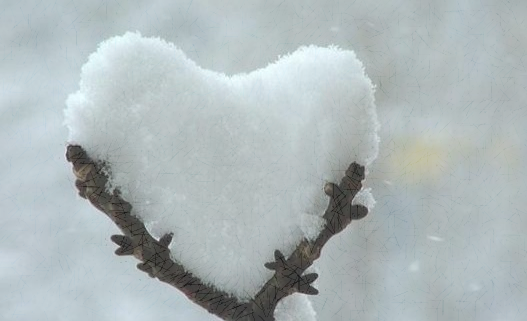 Adjourned!